МУНИЦИПАЛЬНОЕ АВТОНОМНОЕ УЧРЕЖДЕНИЕ
ДОПОЛНИТЕЛЬНОГО ОБРАЗОВАНИЯ «ЦЕНТР ДОПОЛНИТЕЛЬНОГО ОБРАЗОВАНИЯ» 
Г. БАЛАКОВО САРАТОВСКОЙ ОБЛАСТИ
Презентация Изготовление ветки лавра для коллекции
театра  моды «Интрига»
Автор презентации:
педагог  дополнительного образования МАУДО ЦДО
Полякова  Марина  Николаевна
Творческое объединение «Конструирование и моделирование одежды (Театр моды «Интрига»)»

Балаково –2019
Материалы и инструментыдля изготовления ветки лавра
Отрезаем 30 см атласной ленты шириной 2 мм
Отрезаем 1 м 20 см зеленой атласной ленты шириной 5 см
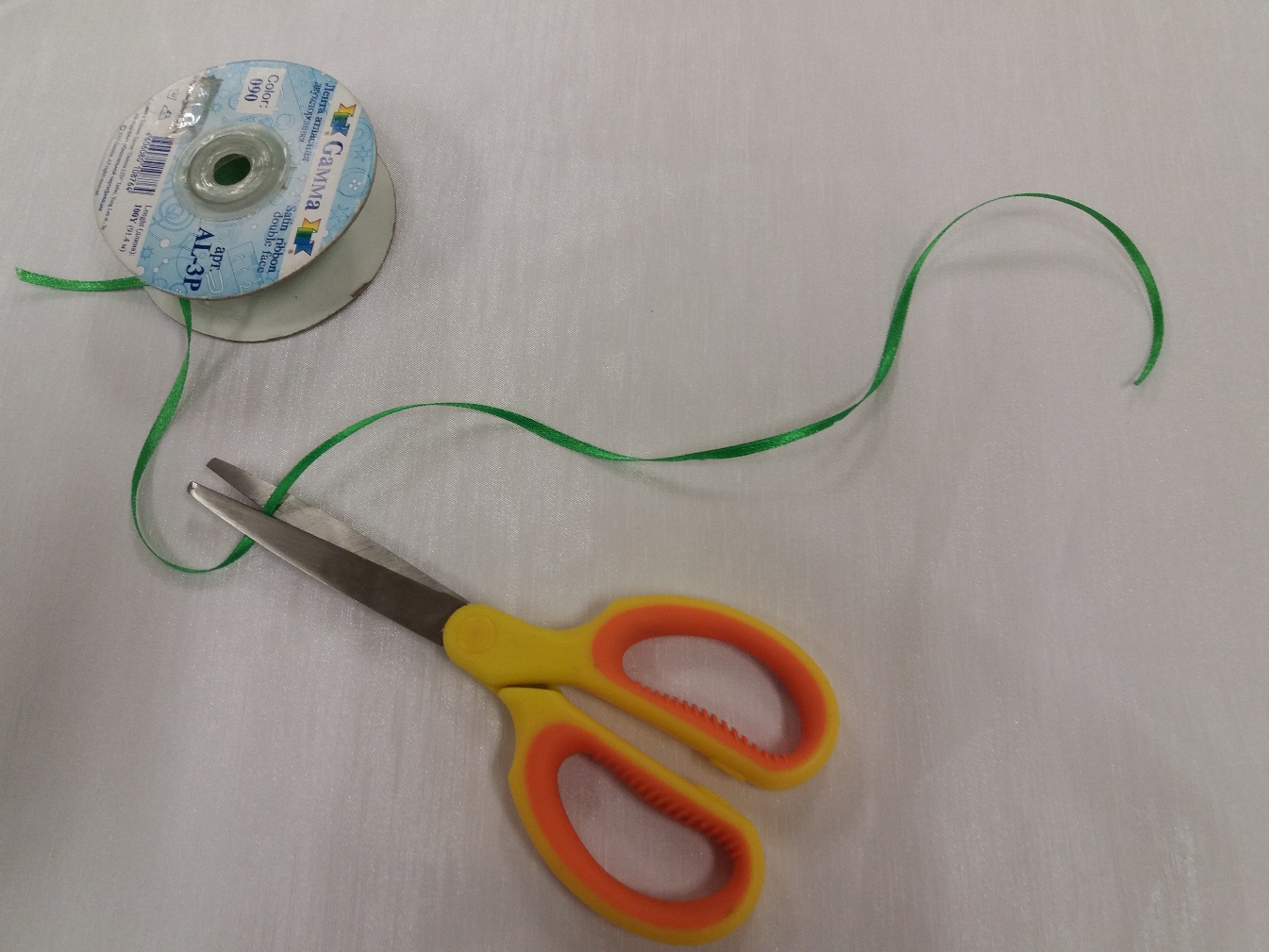 Застрочим центр ленты и закрепим шов
Разлинуем лентупо шаблону
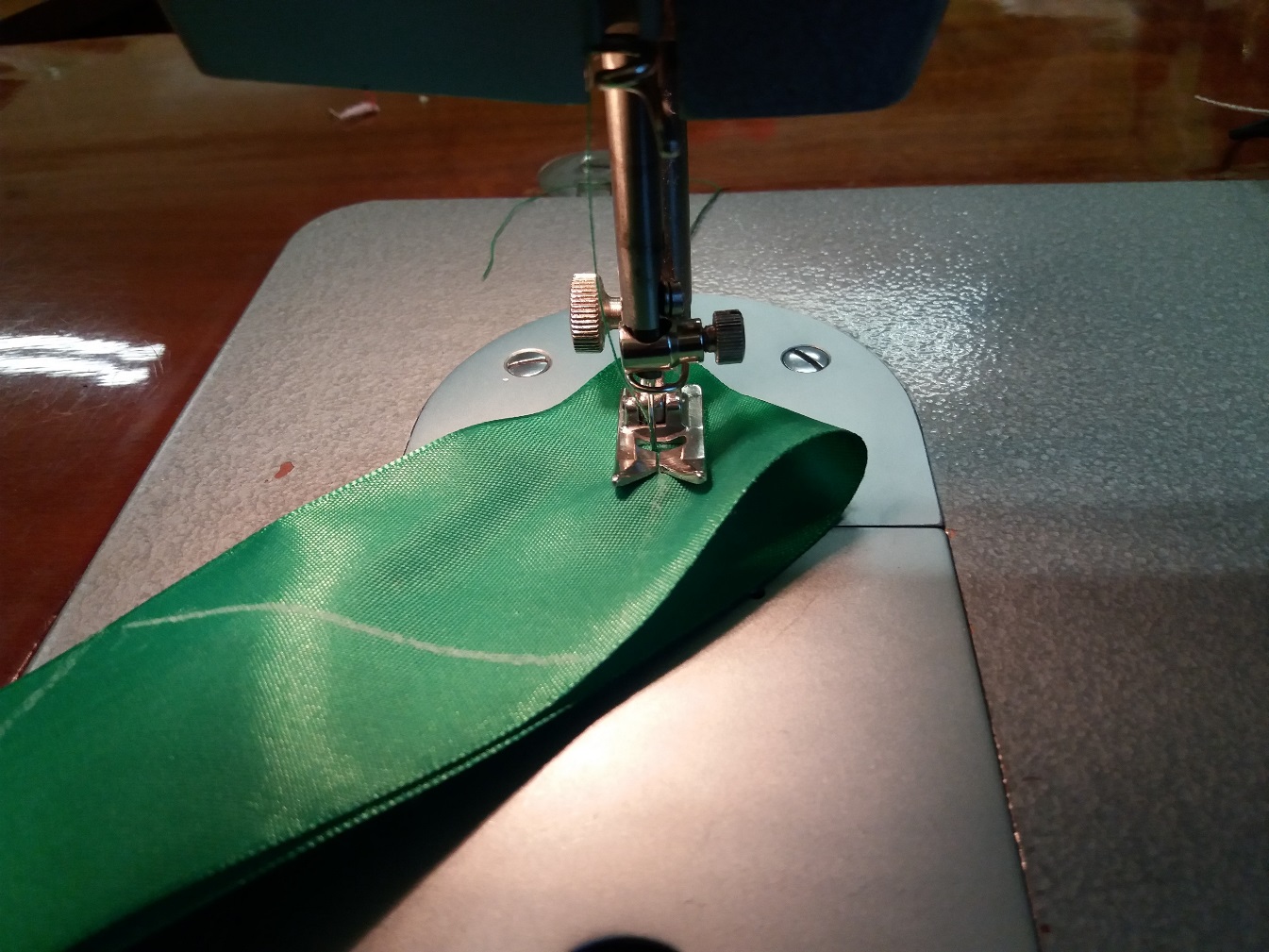 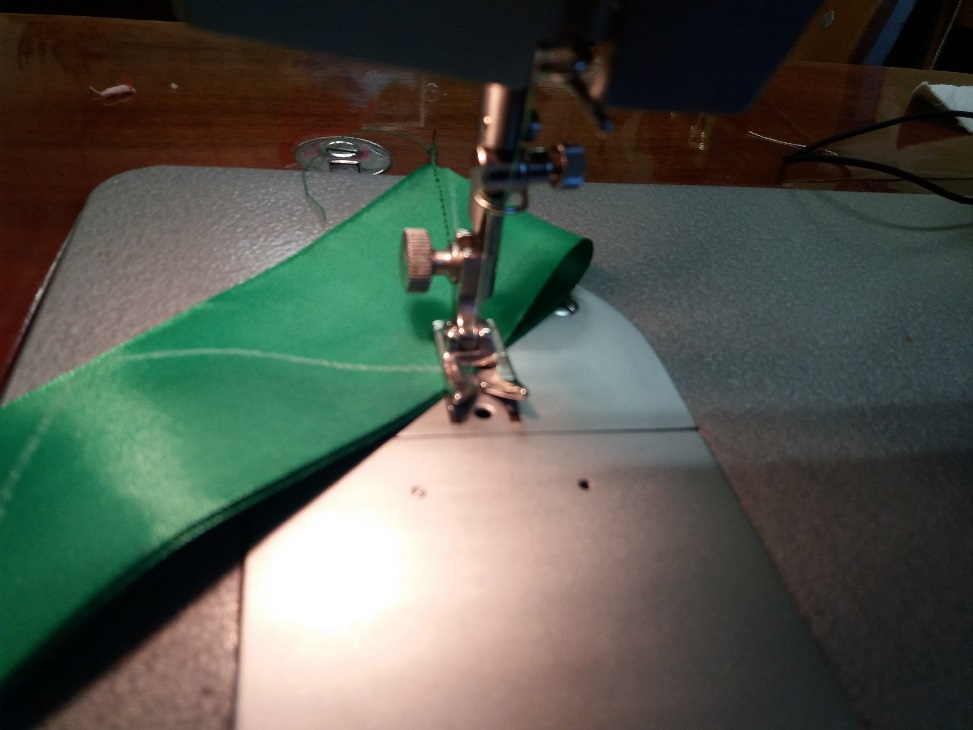 Наметочным швомпройдем по намеченным линиям
Получим застроченный угол
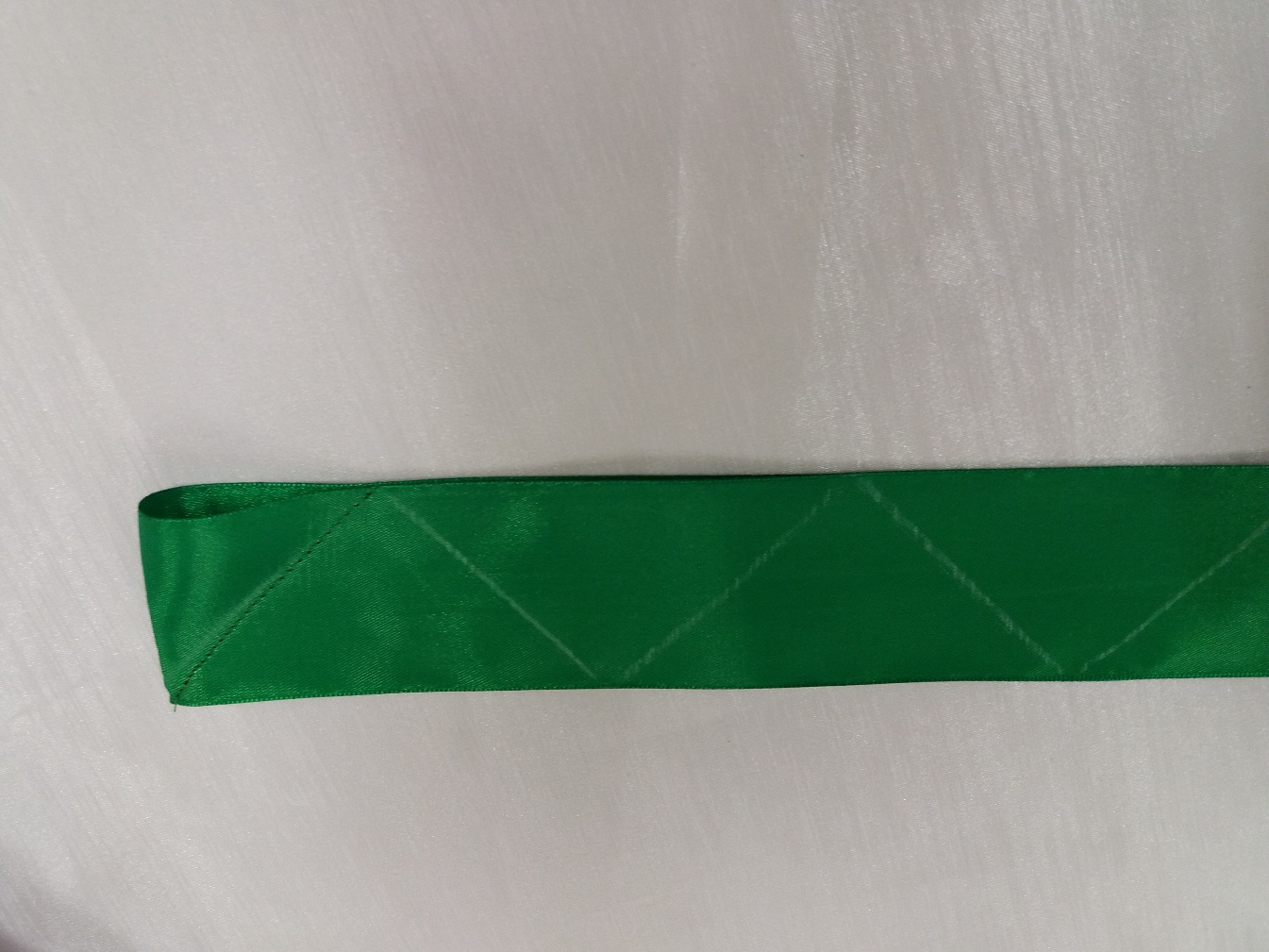 Делаем плотную сборку по шву
Начинаем сборкупо линиям
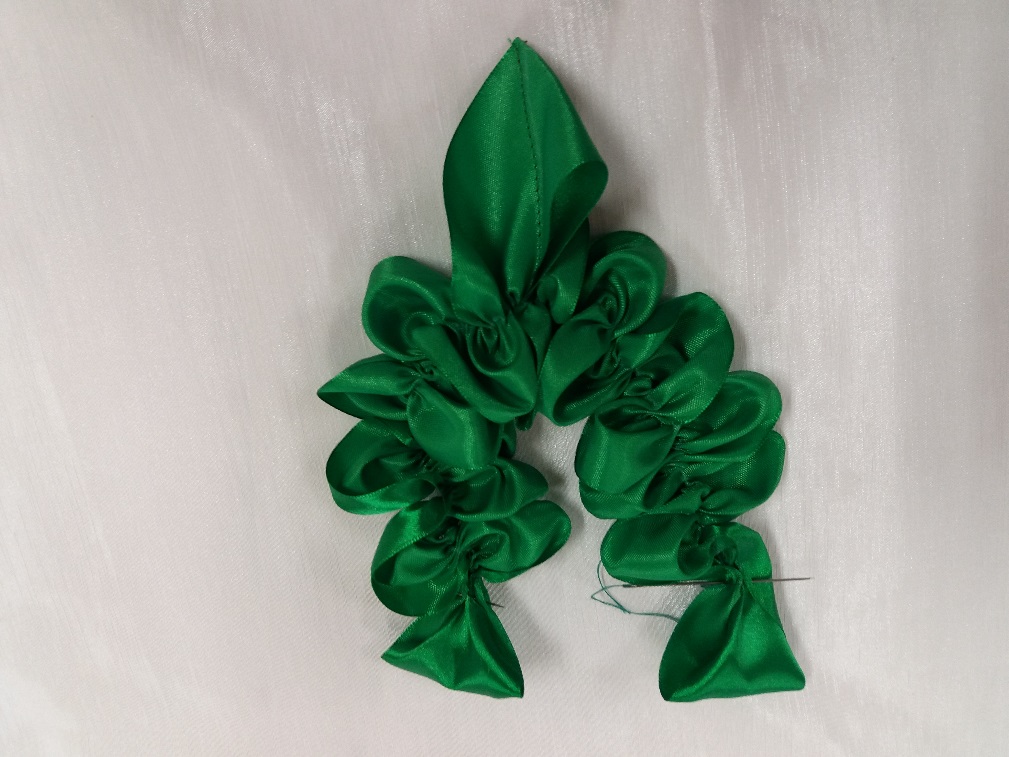 Формируем стебель лавра  
с помощью узкой атласной ленты
Закрепляем края лепестка  швом
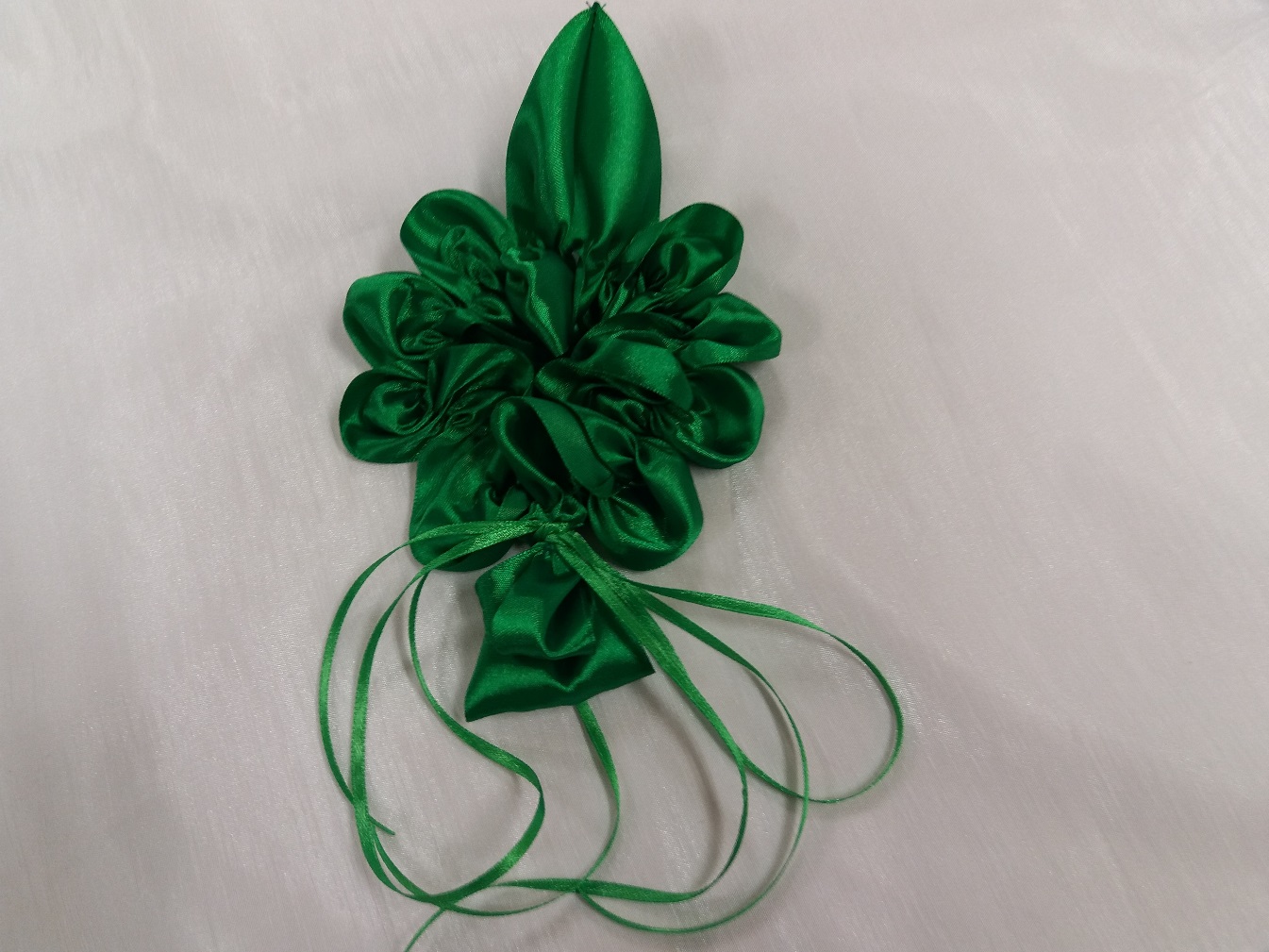 Составляем большую лавровую ветку из отдельных лепестков
Отпариваем угол лавра  с изнаночной стороны
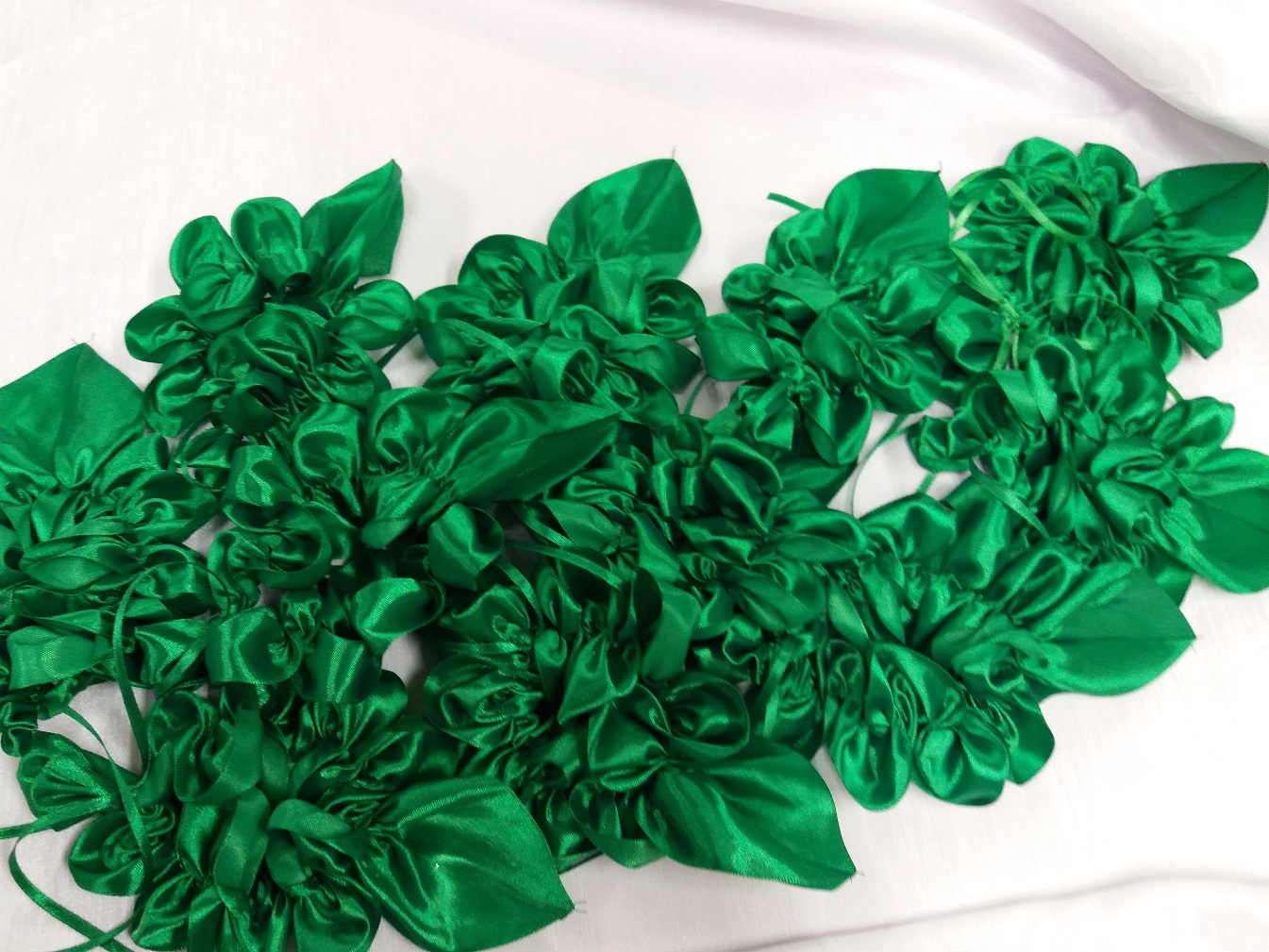